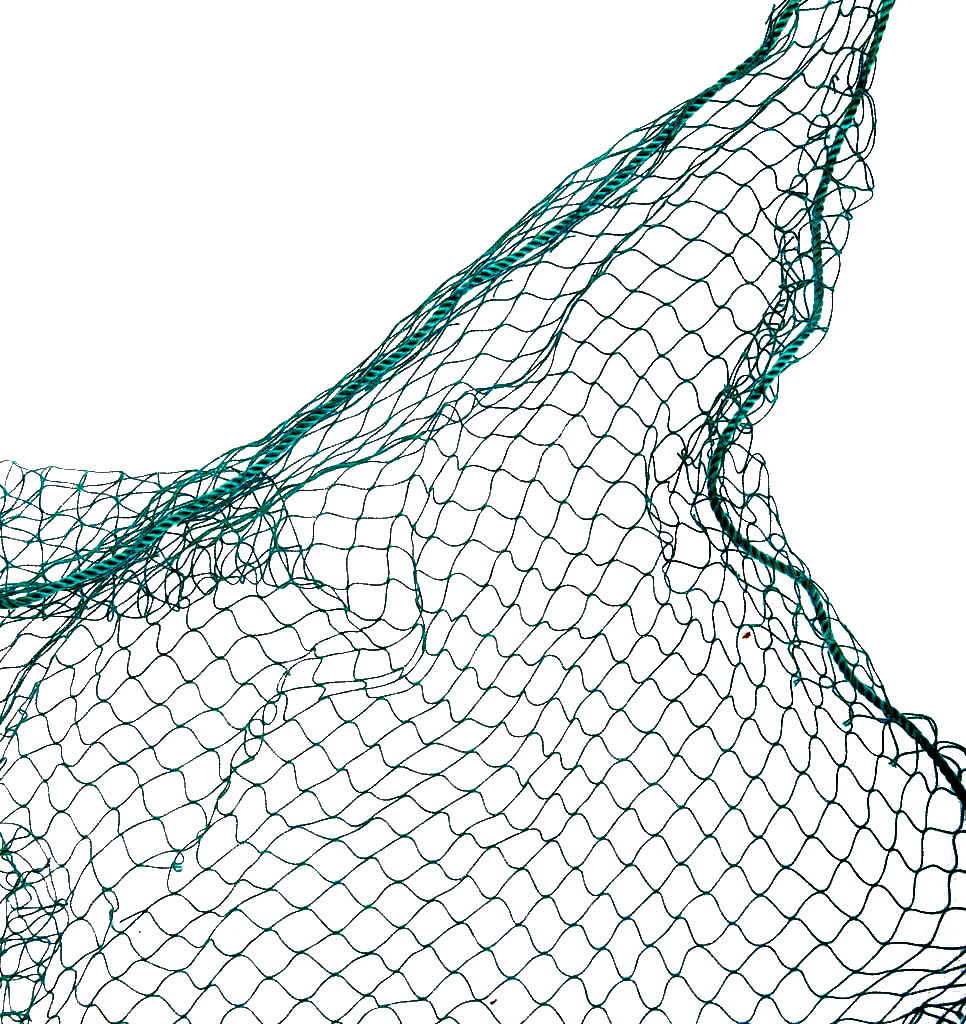 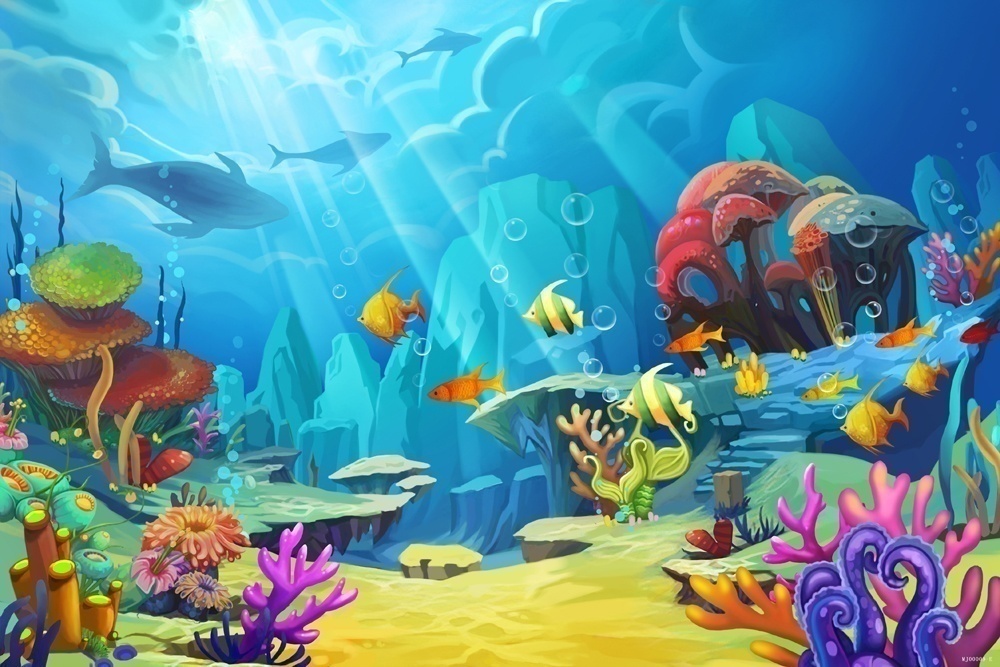 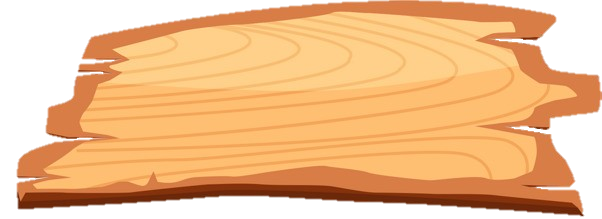 GIẢI CỨU
ĐẠI DƯƠNG
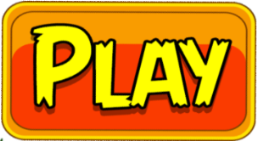 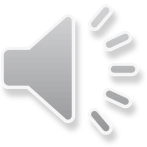 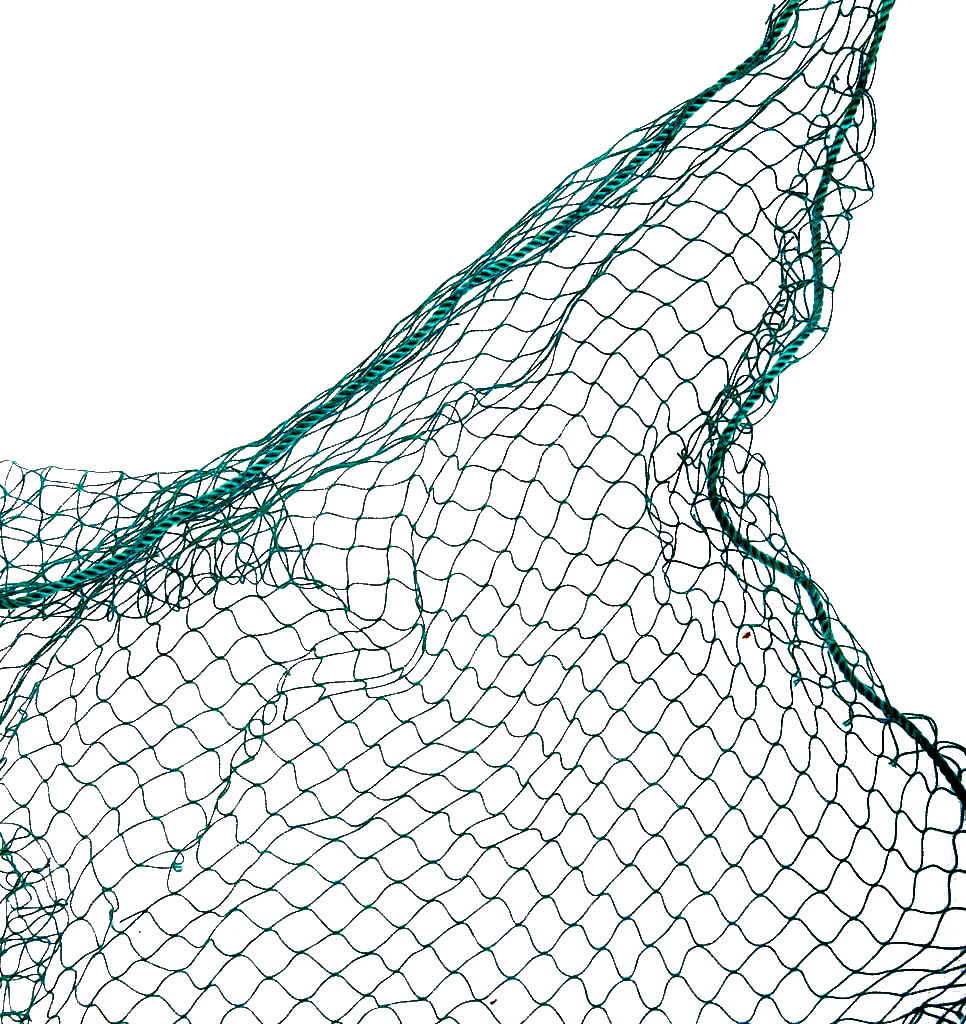 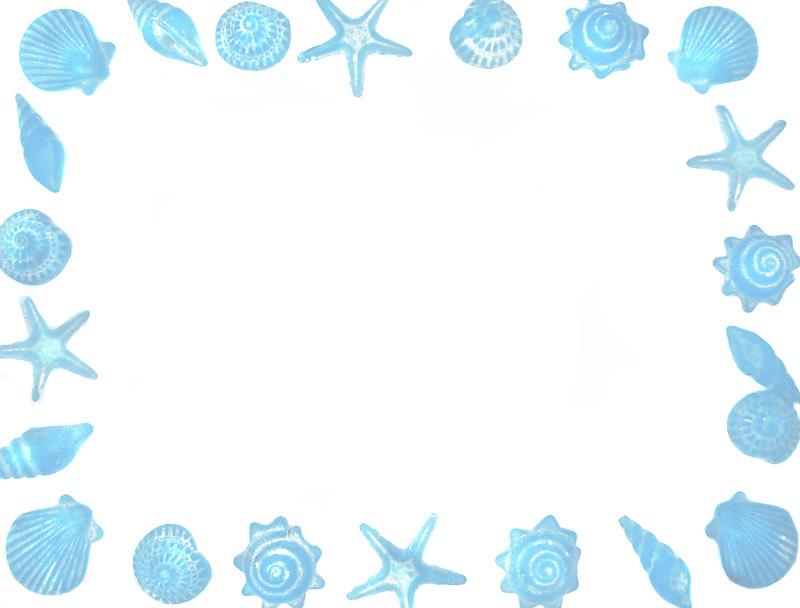 Bắt đầu!
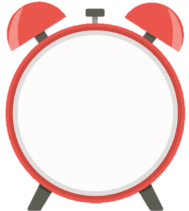 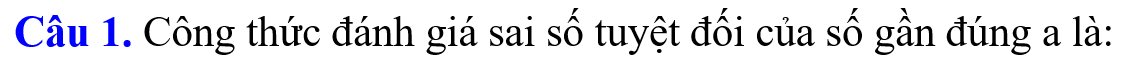 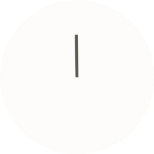 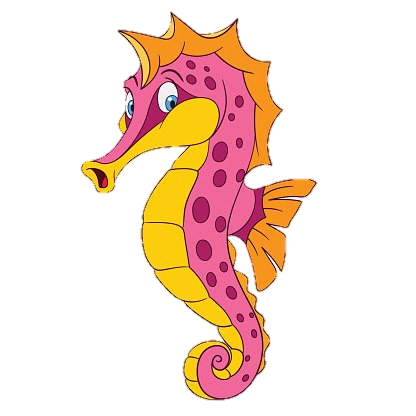 HẾT GIỜ
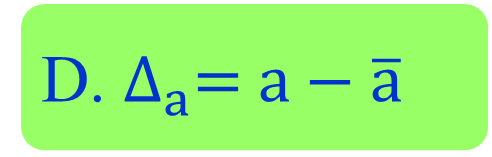 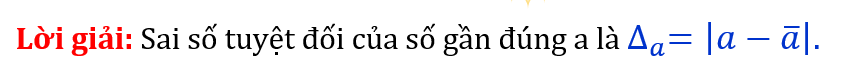 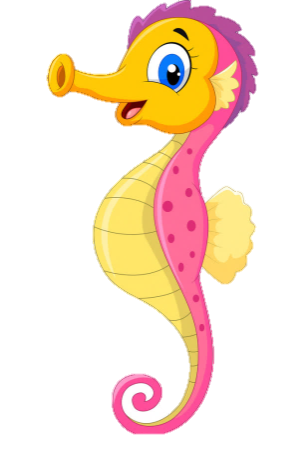 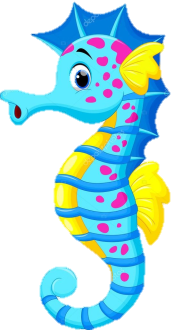 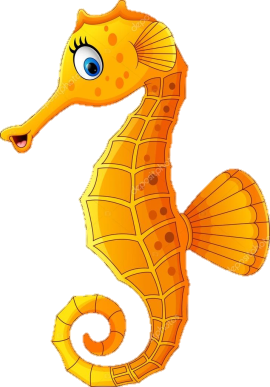 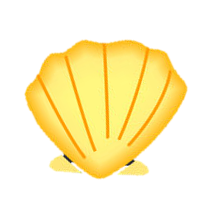 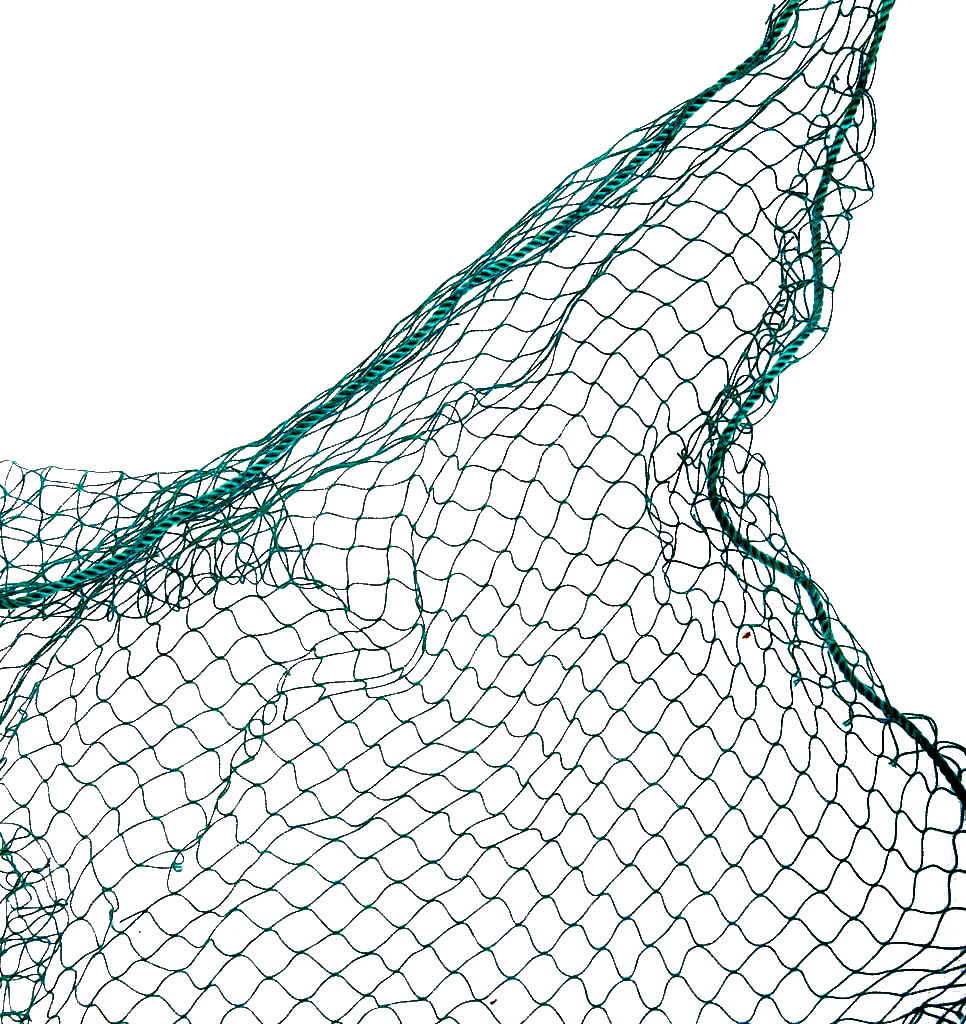 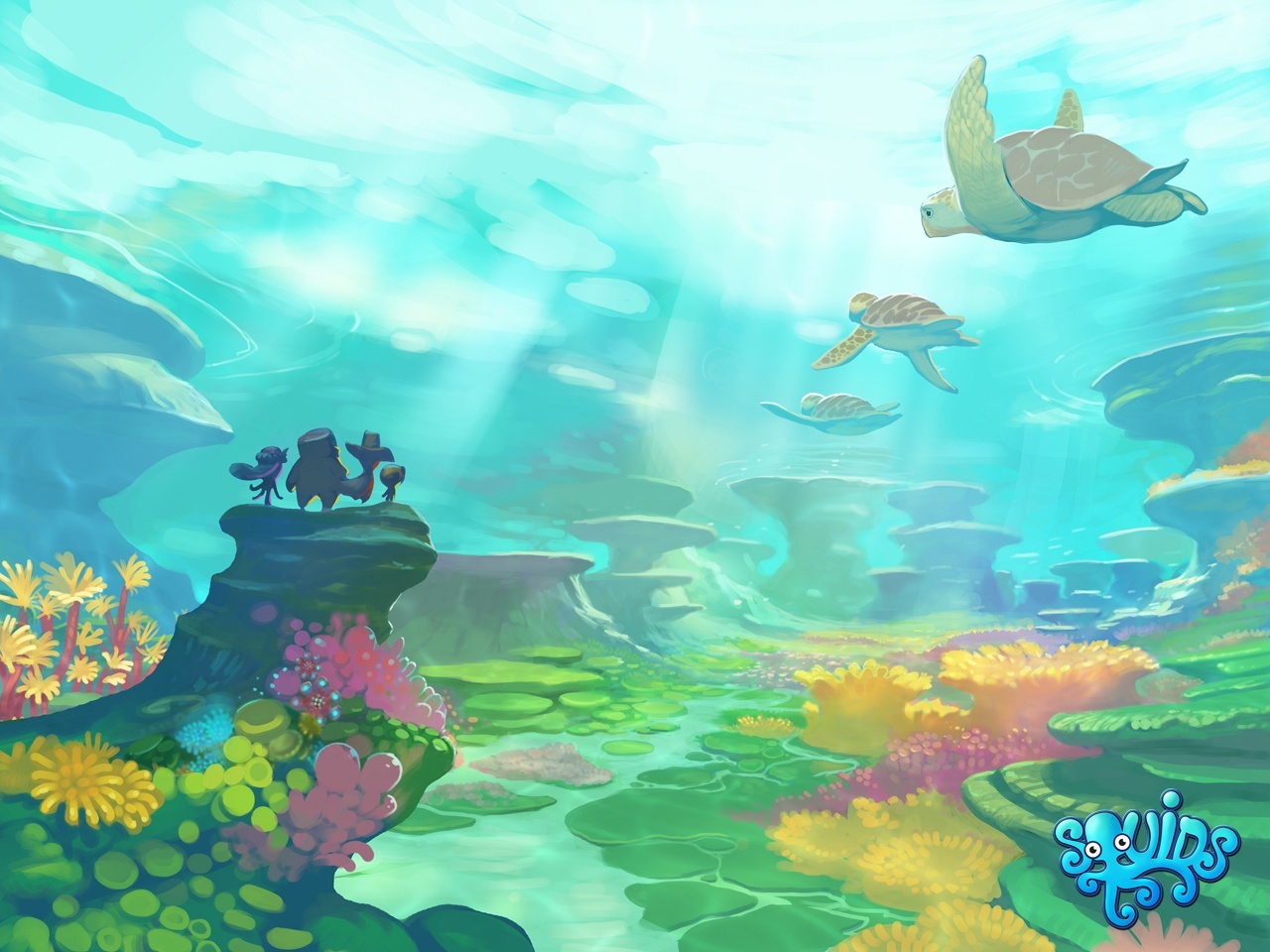 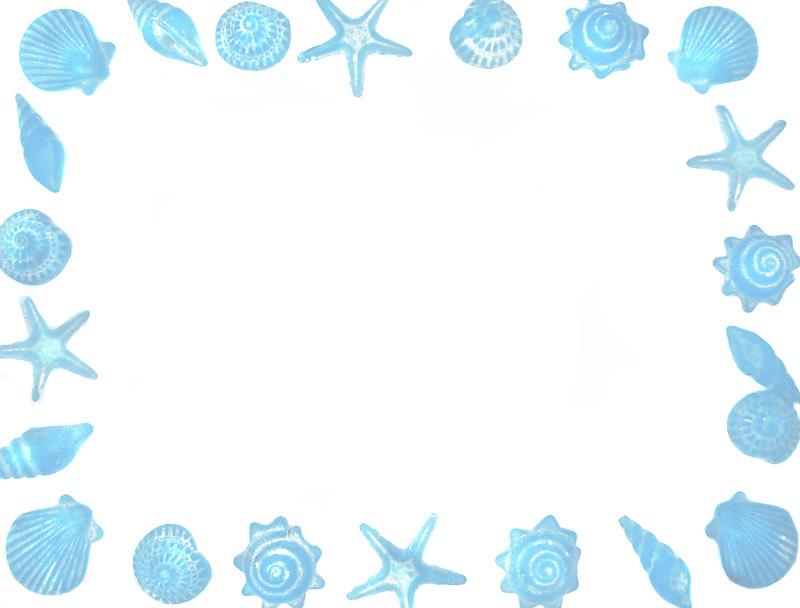 Bắt đầu!
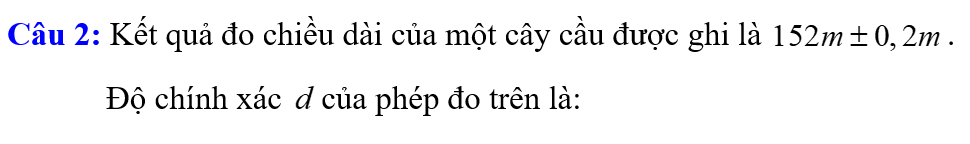 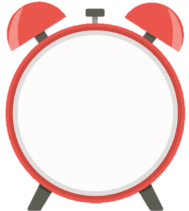 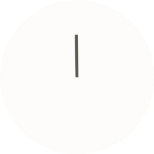 A. 152
D. 150
B. 0,1
C. 0,2
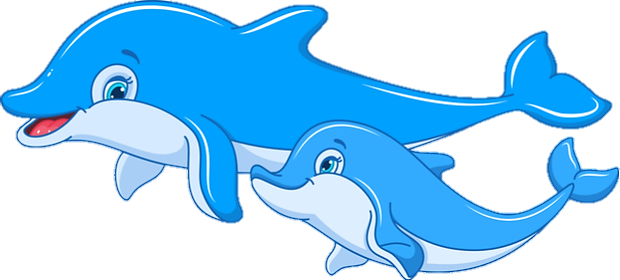 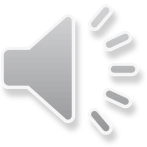 HẾT GIỜ
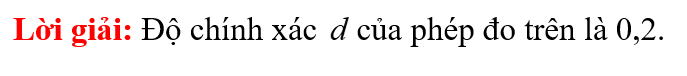 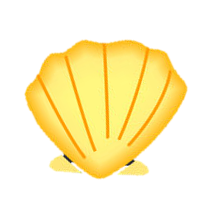 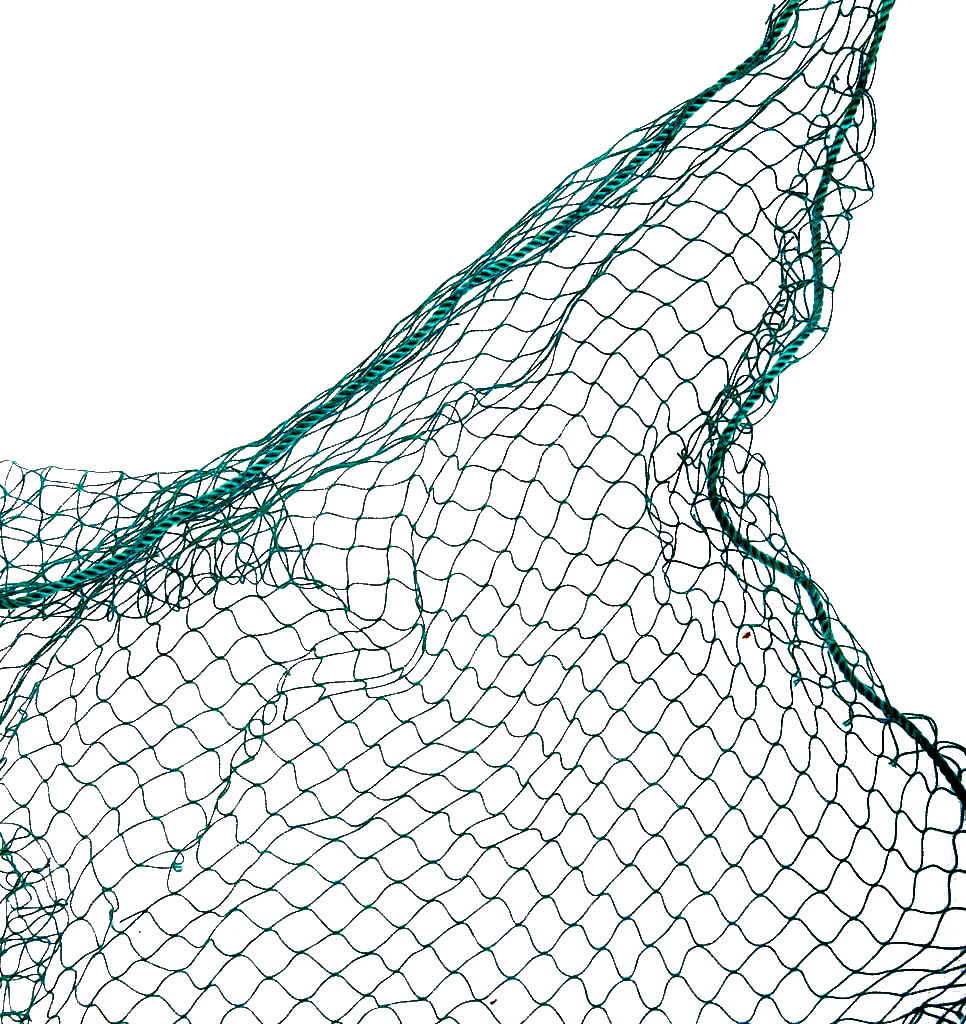 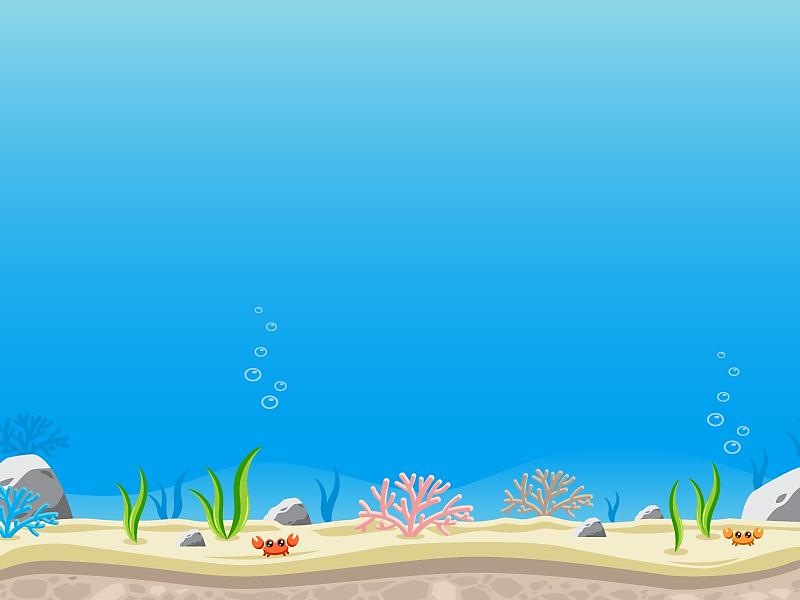 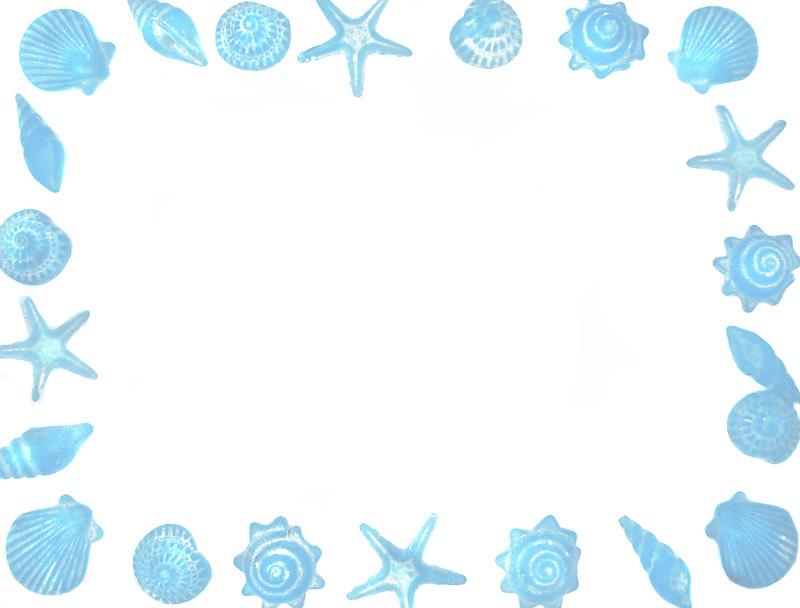 Bắt đầu!
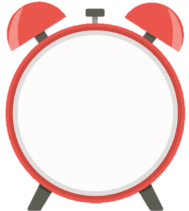 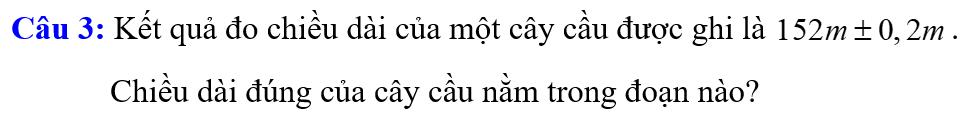 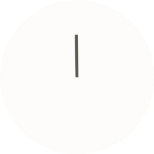 A. [152;152,2]
B. [151,8;152]
D. [151,8;152,2]
C. (151,8;152,2)
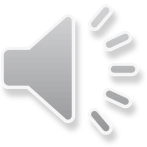 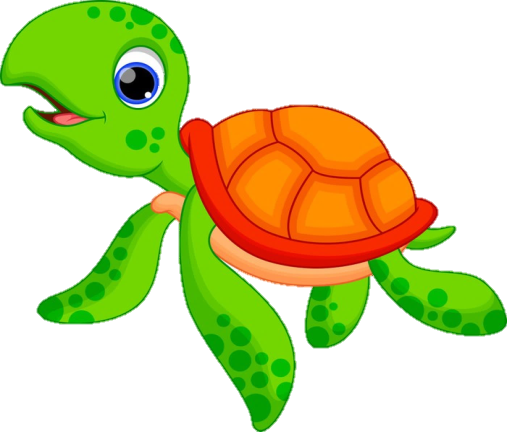 HẾT GIỜ
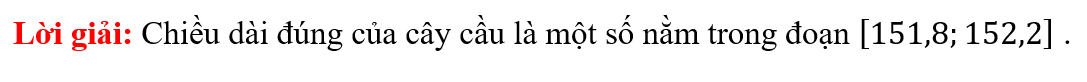 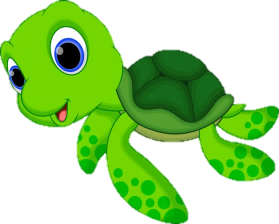 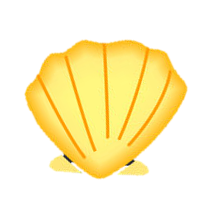 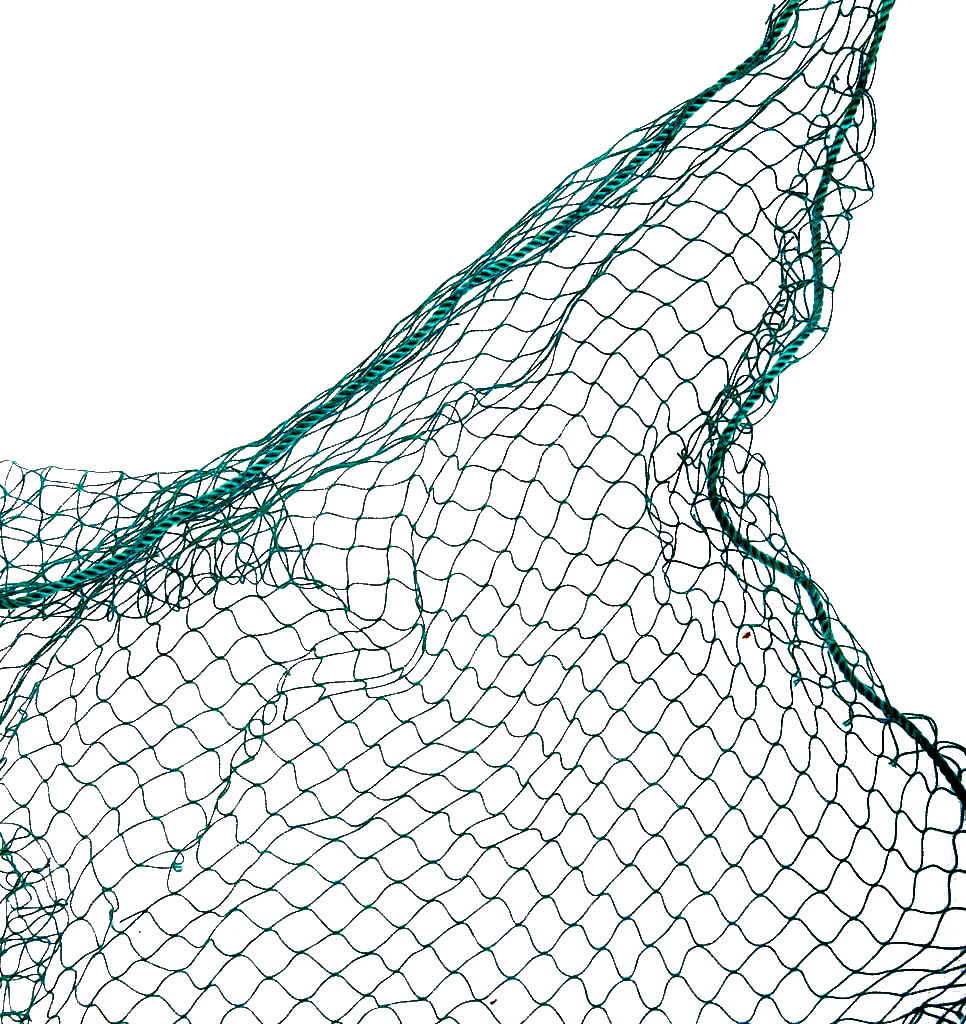 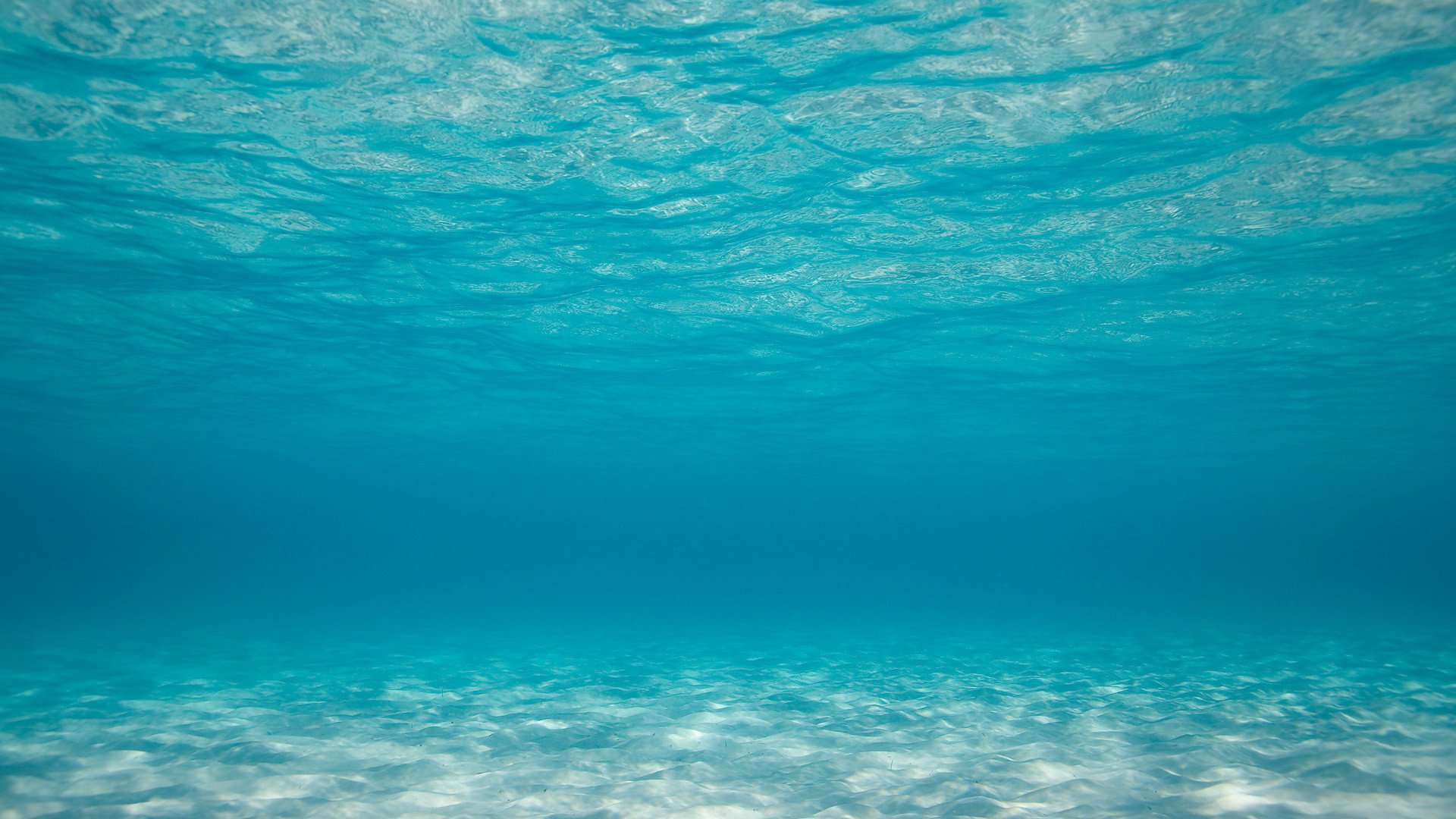 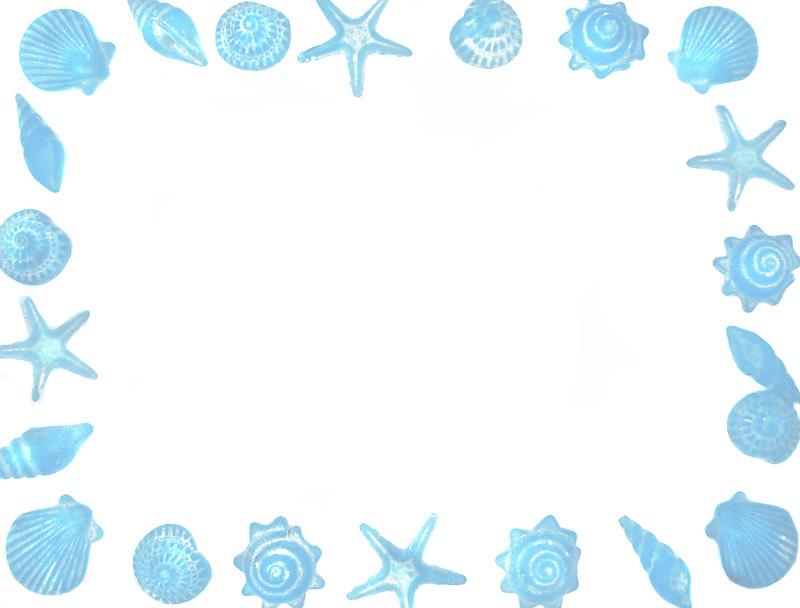 Bắt đầu!
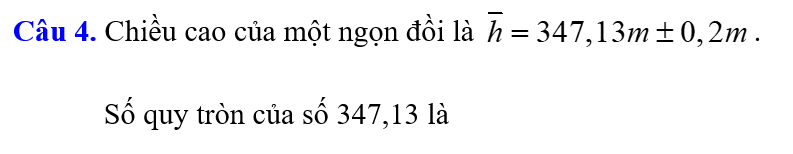 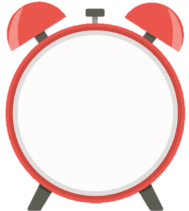 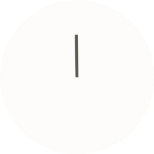 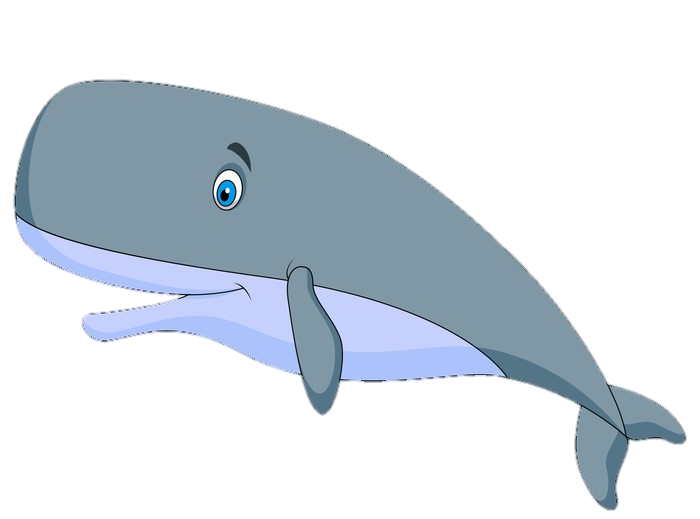 B.347
D. 350
A. 347,1
C. 347,13
HẾT GIỜ
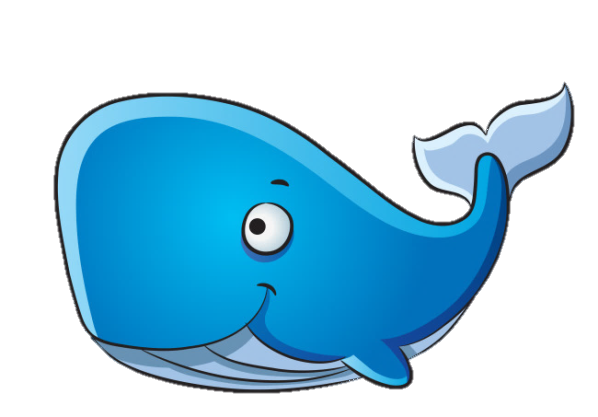 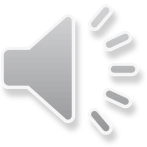 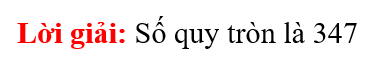 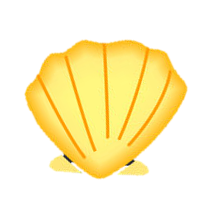 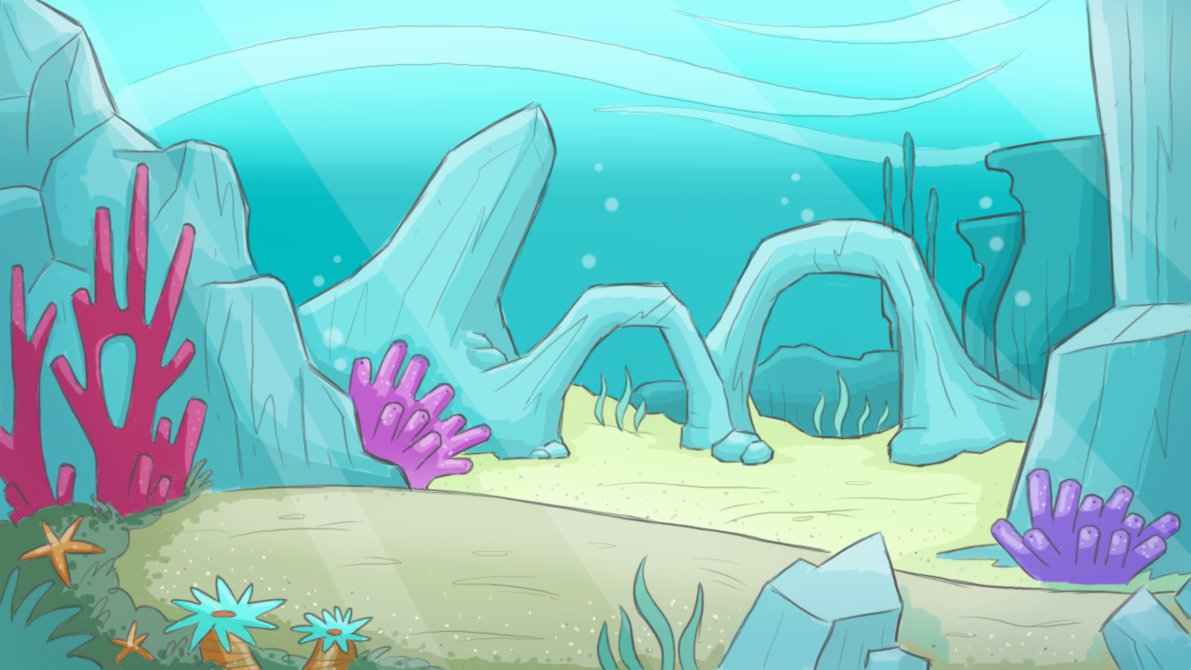 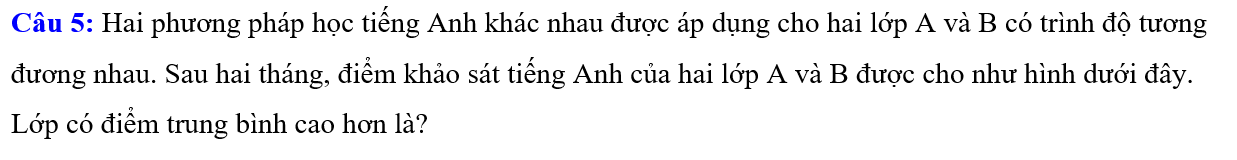 Bắt đầu!
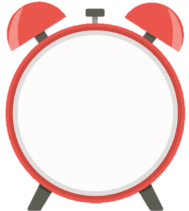 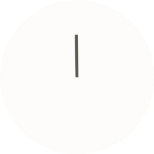 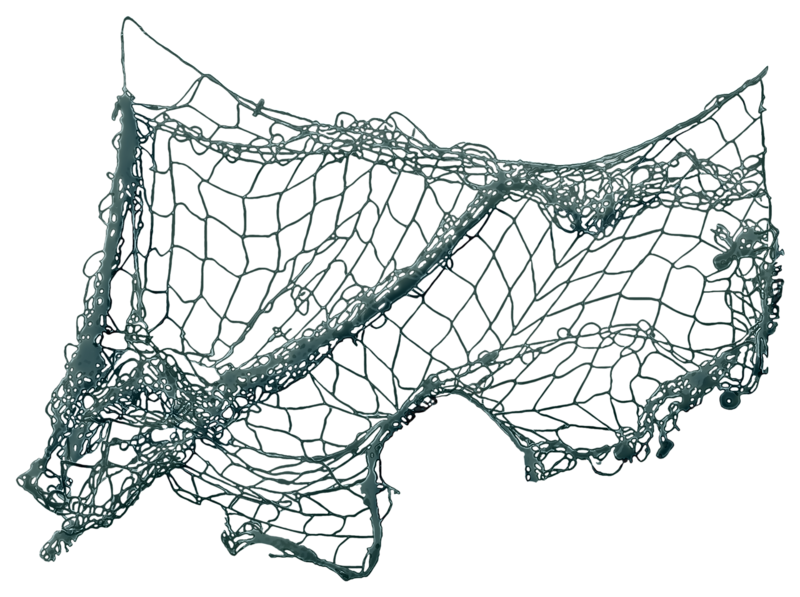 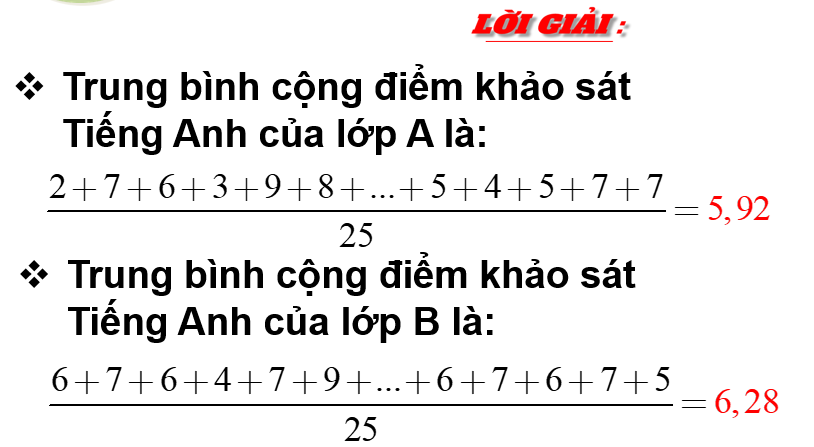 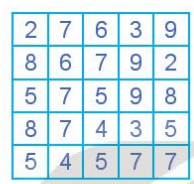 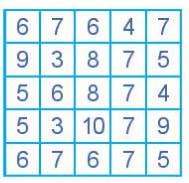 HẾT GIỜ
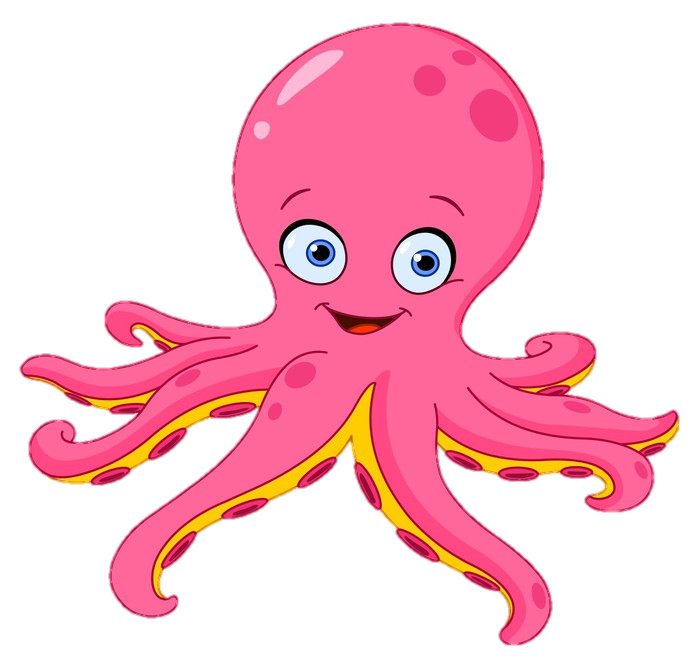 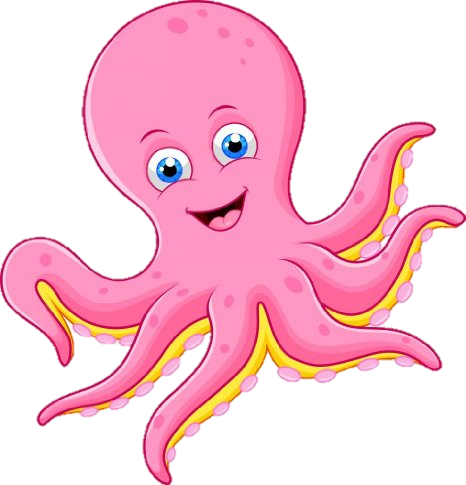 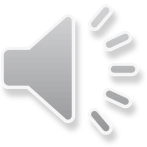 Lớp A
Lớp B
A. Lớp B
D. Đáp án khác
B. Lớp A
C. Bằng nhau
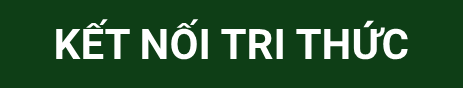 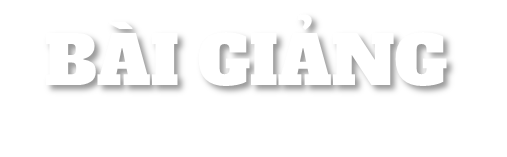 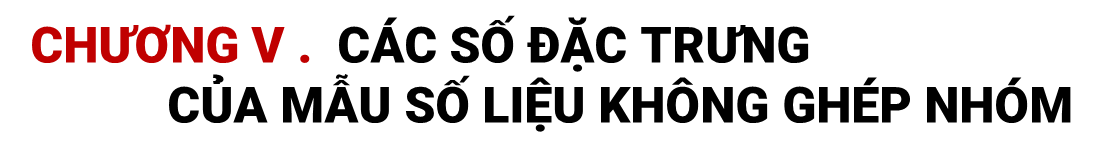 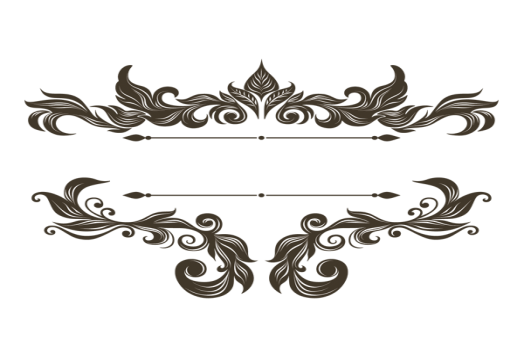 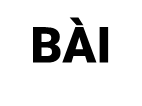 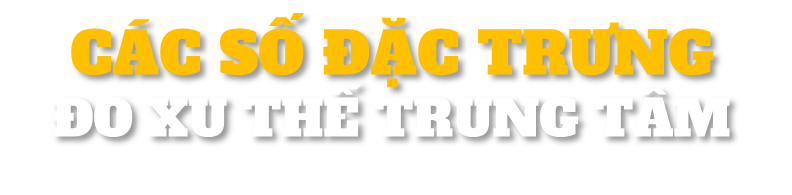 13
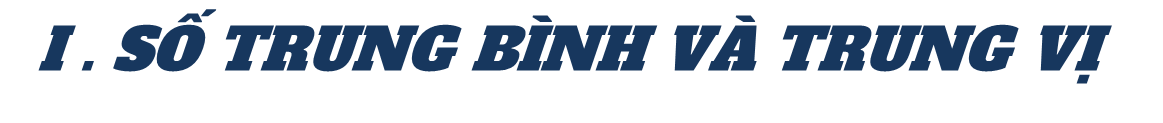 1. Số trung bình
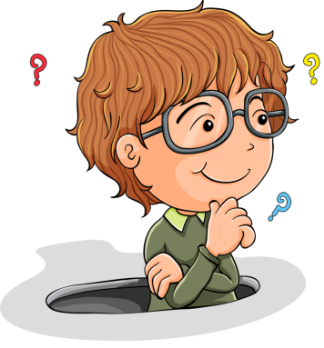 Chú ý : Khi mẫu số liệu cho dưới dạng bảng tần số
Thì số trung bình được tính theo công thức:
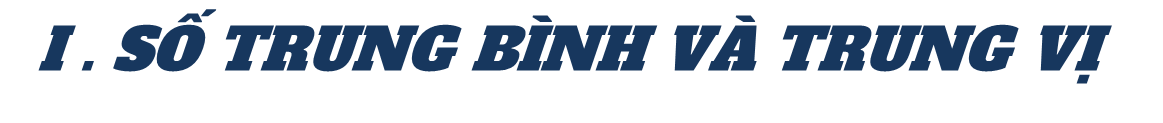 1. Số trung bình
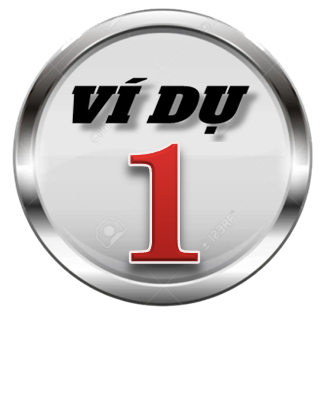 Thống kê số cuốn sách mỗi bạn trong lớp đã đọc trong năm 2021, An thu được kết quả như bảng dưới.Hỏi trong năm 2021, trung bình mỗi bạn trong lớp đọc bao nhiêu cuốn sách?
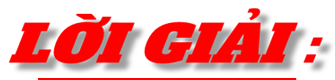 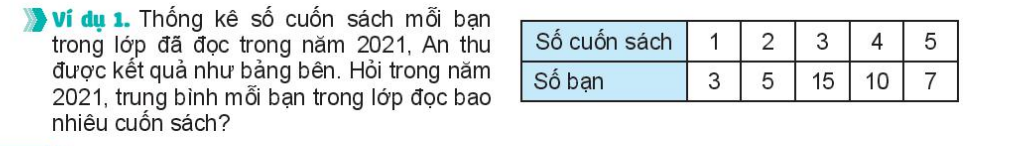 Trong năm 2021, trung bình mỗi bạn trong lớp đọc số cuốn sách là :
(cuốn)
Ý nghĩa: Số trung bình được dùng làm đại diện cho mẫu số liệu, nó là một số đo xu thế trung tâm của mẫu số liệu đó.
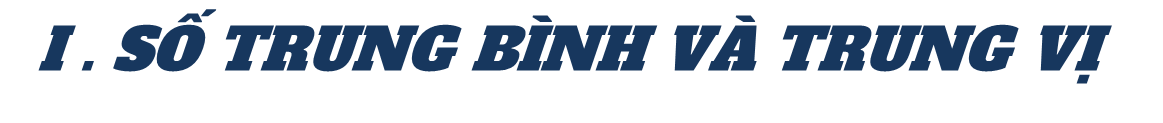 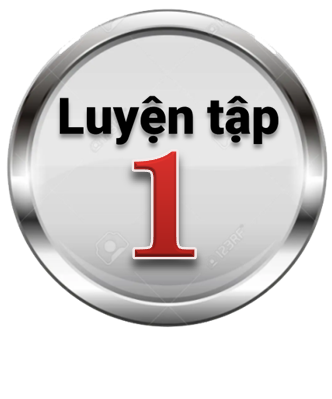 Bảng sau cho biết thời gian chạy cự li 100m của các bạn trong lớp (đơn vị giây). Hãy tính thời gian chạy trung bình cự li 100m của các bạn trong lớp ? (Làm tròn đến hàng phần trăm)
1. Số trung bình
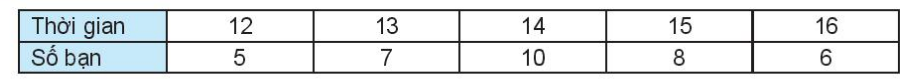 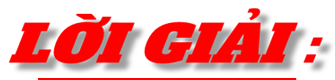 Thời gian chạy trung bình cự li 100m :
Vậy thời gian chạy trung bình cự li 100m của các bạn trong lớp là khoẳng 14,08 giây.
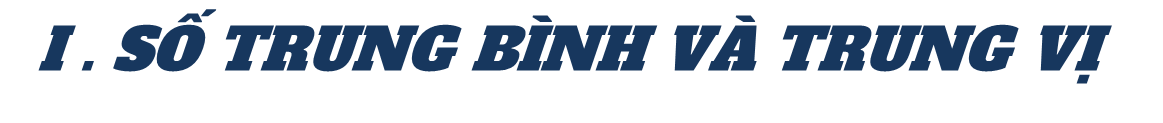 2. Trung vị .
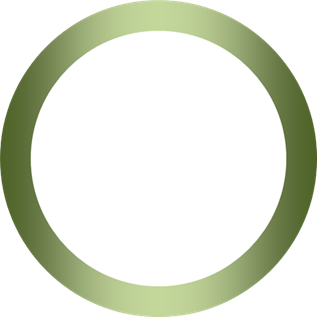 Một công ty nhỏ gồm 1 giám đốc và 5 nhân viên, thu nhập mỗi tháng của giám đốc là 20 triệu đồng, của nhân viên là 4 triệu đồng.a) Tính thu nhập trung bình của các thành viên trong công ty.b) Thu nhập trung bình có phản ánh đúng thu nhập của nhân viên trong công ty không?
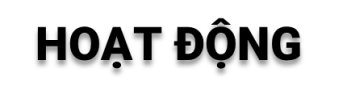 3
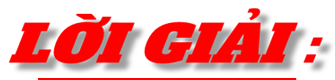 a) Thu nhập trung bình của các thành viên trong công ty là:
(triệu đồng)
b) Thu nhập trung bình này không phản ánh đúng thu nhập của các thành viên trong công ty.
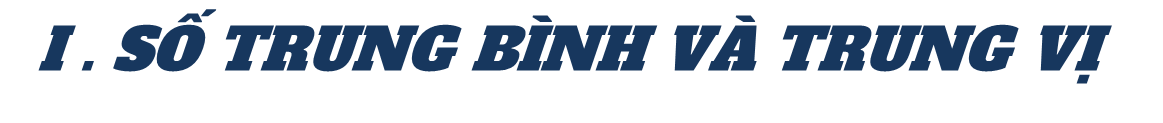 2. Trung vị .
Trong trường hợp mẫu số liệu có số liệu bất thường (rất lớn hoặc rất bé so với đa số các giá trị khác), ta dùng trung vị để đo xu thế trung tâm.
Để tìm trung vị (kí hiệu Me) của một mẫu số liệu có n số liệu, ta thực hiện:
Sắp xếp các giá trị trong mẫu số liệu theo thứ tự không giảm
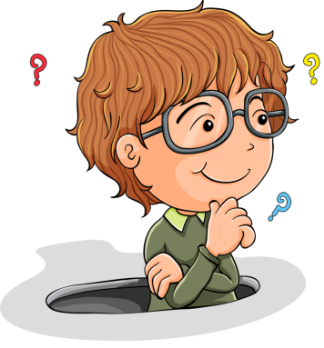 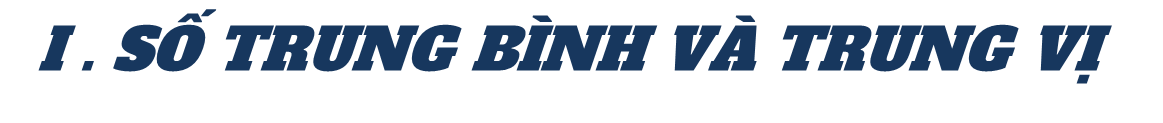 2. Trung vị .
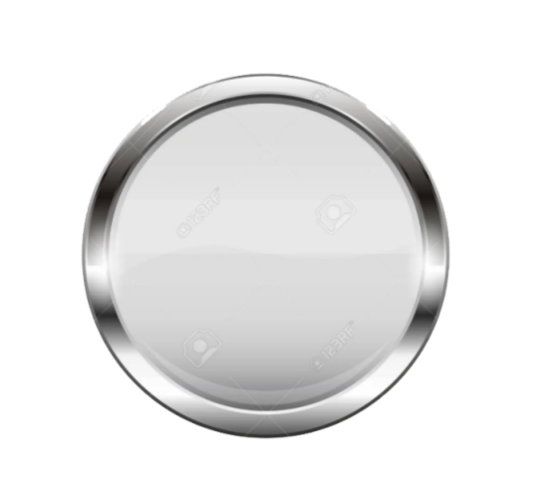 Hãy tìm trung vị cho mẫu số liệu về lương của giám đốc và nhân viên công ty được cho trong hoạt động 3
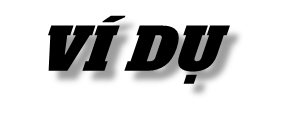 2
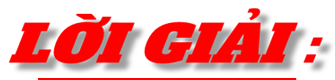 Sắp xếp số liệu theo thứ tự không giảm :
4     4     4     4     4     20
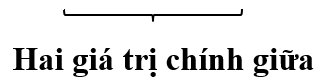 Dãy trên có 2 giá trị chính giữa cùng bằng 4, vậy trung vị của mẫu số liệu cũng bằng 4
Ý nghĩa: Trung vị không bị ảnh hưởng bởi giá trị bất thường. Khi msl có giá trị bất thường người ta thường dùng trung vị làm đại diện cho các số liệu thống kê.
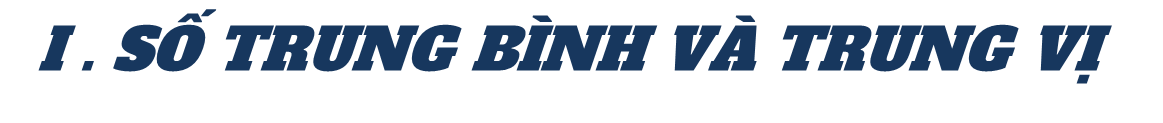 2. Trung vị .
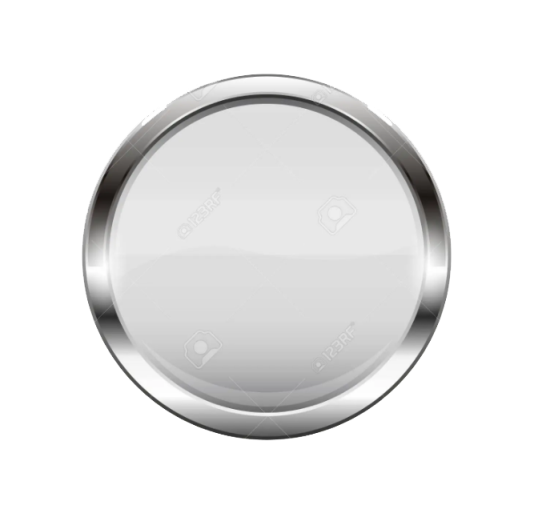 Chiều dài đơn vị (feet) của 7 con cá voi trưởng thành được cho như sau:   48    53    51    31    53    112    52.Tìm số trung bình và số trung vị của mẫu số liệu trên. 
Trong hai số đó, số nào phù hợp hơn để đại diện cho chiều dài của 7 con cá voi trưởng thành này.
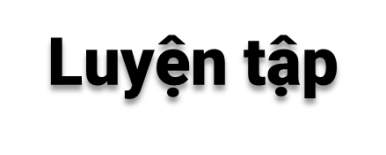 2
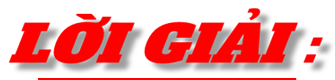 Số trung bình của mẫu số liệu :
Sắp xếp số liệu theo thứ tự không giảm :
31 ; 48 ; 51 ; 52 ; 53 ; 53 ; 112
Số trung vị của mẫu số liệu trên là: 52.
Ở mẫu số liệu này có giá trị 112 là giá trị bất thường do đó để đo xu thế trung tâm của mẫu số liệu ta dùng số trung vị .
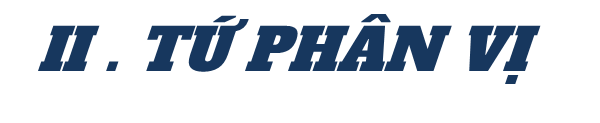 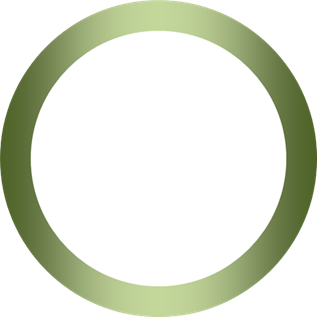 Điểm (thang điểm 100) của 12 thí sinh cao điểm nhất trong cuộc thi như sau:  58   74    92    81    97    88    75    69    87    69    75   77.
Ban tổ chức muốn trao các giải Nhất, Nhì, Ba, Tư cho các thí sinh này, mỗi giải trao 25% số thí sinh (3 thí sinh). Em hãy giúp ban tổ chức xác định các ngưỡng điểm để phân loại thí sinh.
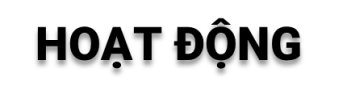 4
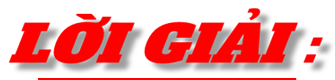 Sắp xếp dãy số liệu trên theo thứ tự không giảm, ta được:
58; 69; 69; 74; 75; 75; 77; 81; 87; 88; 92; 97.
Khi đó : Nhóm giải tư: 58; 69; 69. Nhóm giải ba: 74; 75; 75.              Nhóm giải nhì: 77; 81; 87. Nhóm giải nhất: 88; 92; 97.
Ngưỡng điểm phân loại giữa nhóm giải tư và nhóm giải ba :(69 + 74):2 = 71,5
Ngưỡng điểm phân loại giữa nhóm giải ba và nhóm giải nhì : (75 + 77):2 = 76
Ngưỡng điểm phân loại giữa nhóm giải nhì và nhóm giải nhất: (87 + 88):2 = 87,5
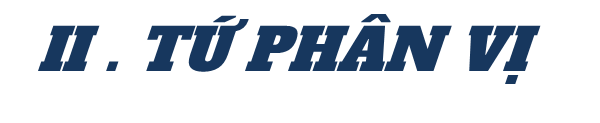 Để tìm các tứ phân vị của mẫu số liệu có n giá trị, ta thực hiện như sau:
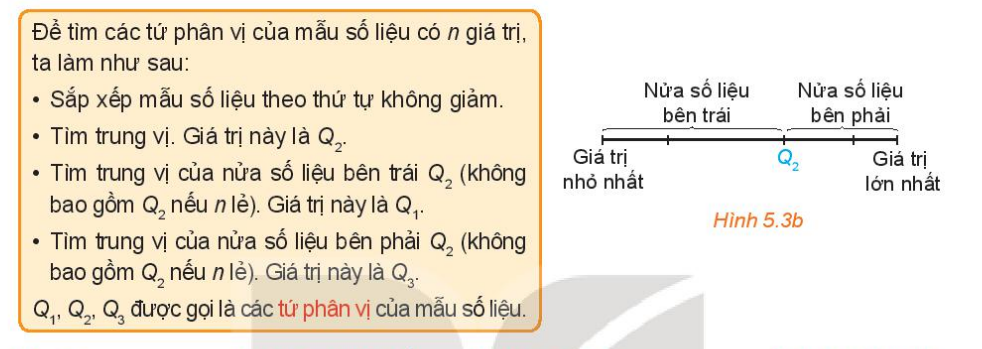 Sắp xếp mẫu số liệu theo thứ tự không giảm
Tìm trung vị . Giá trị này là Q2
Tìm trung vị của nửa số liệu bên trái Q2 (không bao gồm Q2 nếu n lẻ). Giá trị này là Q1
Tìm trung vị của nửa số liệu bên phải Q2 (không bao gồm Q2 nếu n lẻ). Giá trị này là Q3
Q1 , Q2 ,Q3 được gọi là các tứ phân vị của mẫu số liệu
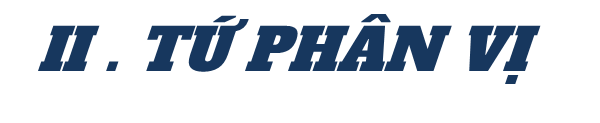 Chú ý : Q1 được gọi là tứ phân vị thứ nhất hay tứ phân vị dưới             Q3 được gọi là các tứ phân vị thứ ba hay tứ phân vị trên
Ý nghĩa : Các điểm Q1 , Q2 ,Q3 chia mẫu số liệu đã sắp xếp theo thứ tự từ nhỏ đến lớn thành bốn phần, mỗi phần đều chứa 25% giá trị.
Giá trị lớn nhất
Giá trị nhỏ nhất
HÌnh 5.3a – Các tứ phân vị
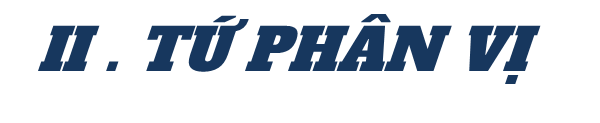 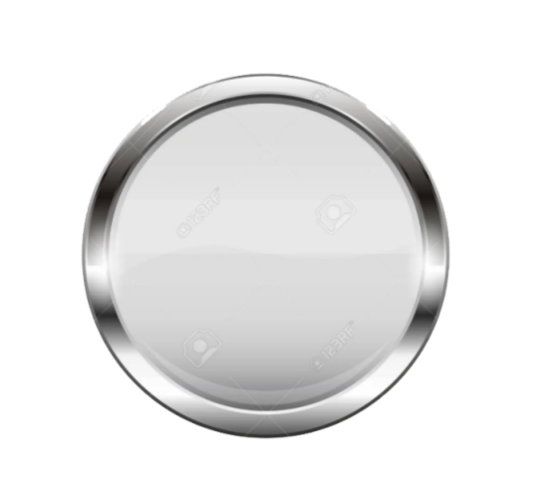 Hàm lượng Natri (đơn vị miligam) trong 100g một số loại ngũ cốc được cho như sau :    0     340   70   140   200   180   210   150   100   130
    140 180  190  160   290   50     220   180   200   210
Hãy tìm các tứ phân vị. Các tứ phân vị này cho thông tin gì?
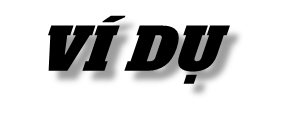 3
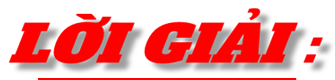 Sắp xếp các giá trị này theo thứ tự không giảm, ta được:
0  50  70  100  130  140  140  150  160  180  180  190  200  200  210  220  290  340
Hai giá trị chính giữa
Ta tìm Q1 là trung vị của nửa số liệu bên trái Q2 :
0  50  70  100  130  140  140  150  160  180
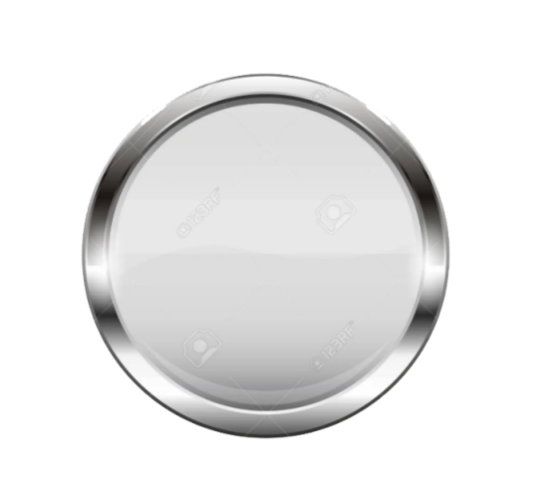 Hàm lượng Natri (đơn vị miligam) trong 100g một số loại ngũ cốc được cho như sau :    0     340   70   140   200   180   210   150   100   130
    140 180  190  160   290   50     220   180   200   210
Hãy tìm các tứ phân vị. Các tứ phân vị này cho thông tin gì?
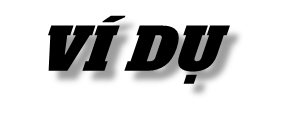 3
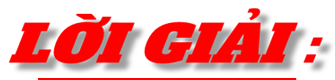 Ta tìm Q3 là trung vị của nửa số liệu bên phải Q2 :
180  180  190  200  200  210   210  220  290  340
Nhận xét : Khoảng cách từ Q1 đến Q2 là 45 trong khi khoảng cách từ Q2 đến Q3 là 25. Điều này cho thấy mẫu số liệu tập trung với mật độ cao ở bên phải Q2 và mật độ thấp ở bên trái Q2
HÌnh 5.4 – Hình ảnh về sự phân bố của mẫu số liệu
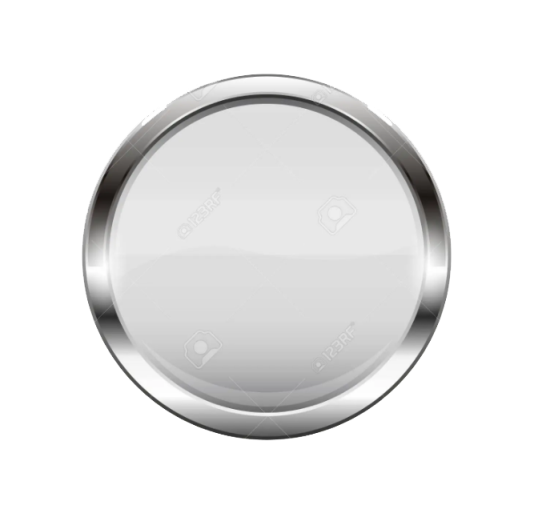 Bảng sau đây cho biết số lần học tiếng Anh trên Internet trong một tuần của một số học sinh lớp 10Hãy tìm các tứ phân vị cho mẫu số liệu này.
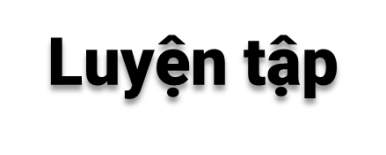 3
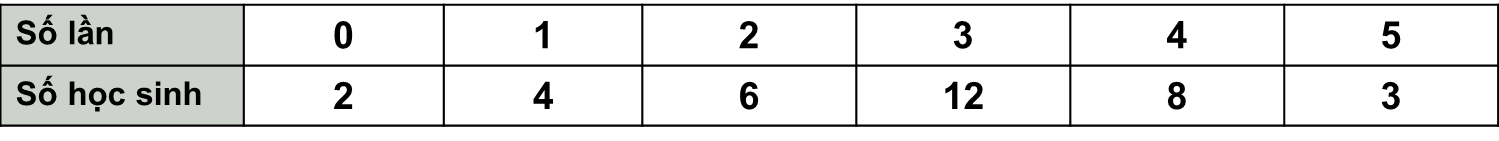 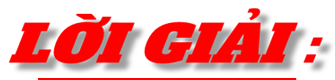 Sắp xếp các giá trị này theo thứ tự không giảm, ta được:
0; 0; 1; 1; 1; 1; 2; 2; 2; 2; 2; 2; 3; 3; 3; 3; 3; 3; 3; 3; 3; 3; 3; 3; 4; 4; 4; 4; 4; 4; 4; 4; 5; 5; 5.
Vì n = 35 là số lẻ nên trung vị Q2 là số ở vị trí số 18: Q2 = 3.
Ta tìm Q1 là trung vị của nửa số liệu bên trái Q2:
0; 0; 1; 1; 1; 1; 2; 2; 2; 2; 2; 2; 3; 3; 3; 3; 3
Ta tìm Q3 là trung vị của nửa số liệu bên phải Q2:
3; 3; 3; 3; 3; 3; 4; 4; 4; 4; 4; 4; 4; 4; 5; 5; 5
Tứ phân vị cho mẫu số liệu này là Q1 = 2; Q2 = 3, Q3 = 4.
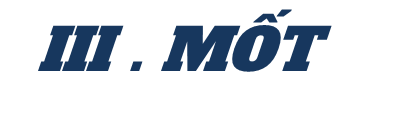 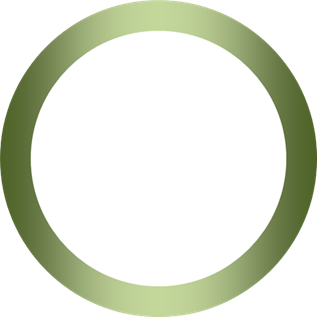 Một cửa hàng giày thể thao đã thống kê cỡ giày của một số khách hàng nam được chọn ngẫu nhiên cho kết quả như sau :    38   39   39   38   40   41   39   39   38   39   39   39   40   39   39.a) Tính cỡ giày trung bình. Số trung bình này có ý nghĩa gì với cửa hàng không?b) Cửa hàng nên nhập cỡ giày nào với số lượng nhiều nhất?
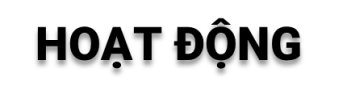 5
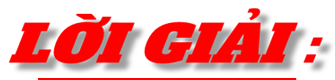 a) Cỡ giày trung bình của cửa hàng là:
Ý nghĩa của cỡ giày trung bình là :Xu thế trung tâm của dãy số liệu là 39 hay nói cách khác là cửa hàng bán được nhiều cỡ giày 39 nhất.
b) Do đó cửa hàng nên nhập cỡ giày 39 với số lượng nhiều nhất.
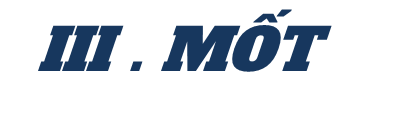 Mốt của mẫu số liệu là giá trị xuất hiện với tần số lớn nhất.
Ý nghĩa : Có thể dùng mốt để đo xu thế trung tâm của mẫu số liệu khi mẫu số liệu có nhiều giá trị trùng nhau.
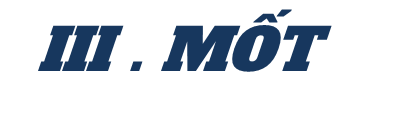 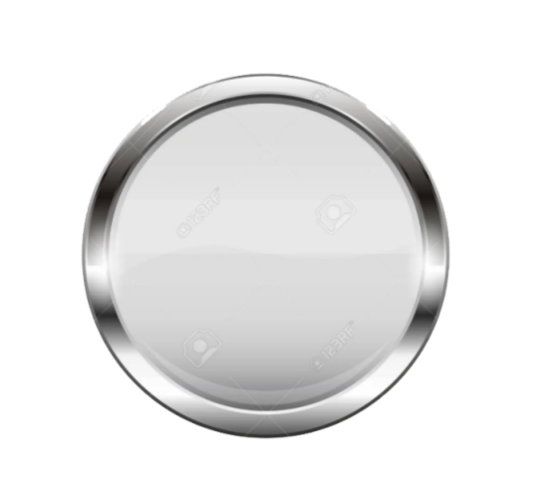 Thời gian truy cập internet (đơn vị giờ) trong một ngày của một số học sinh lớp 10 được cho như sau :	0    0    1    1    1    3    4    4    5    6Tìm mẫu cho mẫu số liệu này.
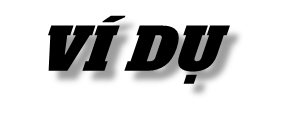 4
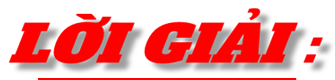 - Vì số học sinh truy cập Internet 1 giờ mỗi ngày là lớn nhất (có 3 học   sinh) nên mốt là 1
Nhận xét :
Mốt có thể không là duy nhất. Chẳng hạn, với mẫu số liệu 		8    7    10    9    7    5    7    8    8các số 7,8 đều xuất hiện với số lần lớn nhất (3 lần) nên mẫu số liệu này có hai mốt là 7 và 8
Khi các giá trị trong mẫu số liệu xuất hiện với tần số như nhau thì mẫu số liệu không có mốt.
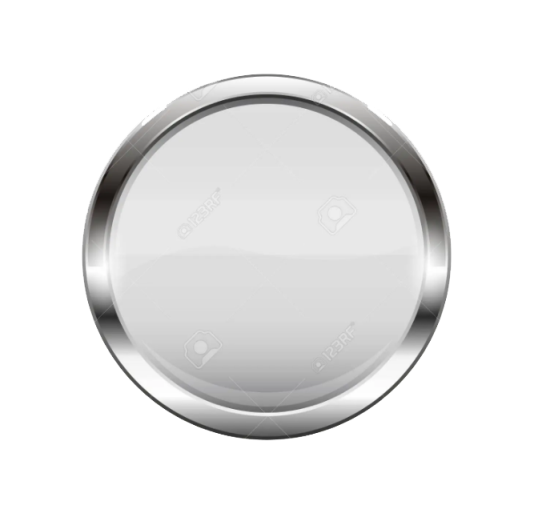 Hãy tính các số đặc trưng đo xu thế trung tâm cho mẫu số liệu về điểm khảo sát của lớp A và lớp B ở đầu bài để phân tích và so sánh hiệu quả học tập của hai phương pháp này.
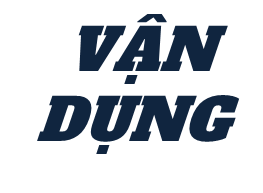 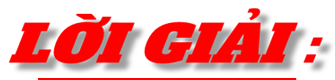 Trung bình cộng điểm khảo sát Tiếng Anh của lớp A là:
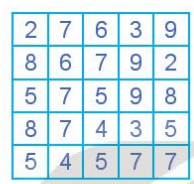 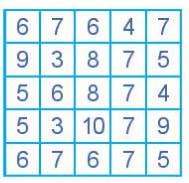 Trung bình cộng điểm khảo sát Tiếng Anh của lớp b là:
Lớp A
Lớp B
Vì 6,28 > 5,92 nên điểm trung bình của lớp B cao hơn điểm trung bình của lớp A.
Do đó phương pháp học tập được áp dụng ở lớp B hiệu quả hơn phương pháp được áp dụng ở lớp A.
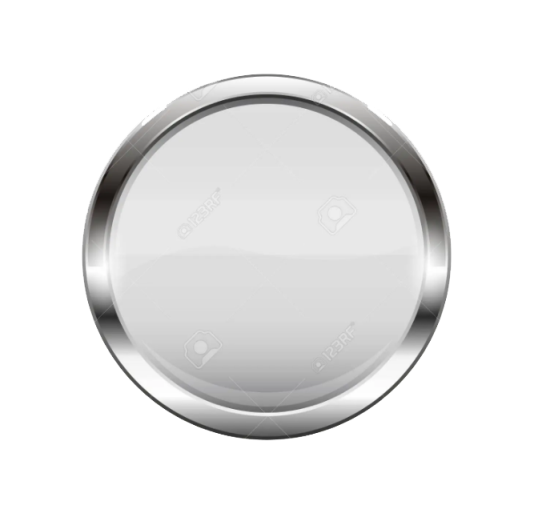 Hãy tính các số đặc trưng đo xu thế trung tâm cho mẫu số liệu về điểm khảo sát của lớp A và lớp B ở đầu bài để phân tích và so sánh hiệu quả học tập của hai phương pháp này.
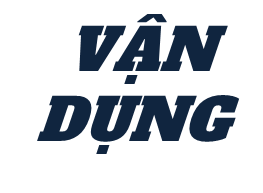 Sắp xếp dãy số liệu của lớp A theo thứ tự không giảm, ta được:
2; 2; 3; 3; 4; 4; 5; 5; 5; 5; 5; 6; 6; 7; 7; 7; 7; 7; 7; 8; 8; 8; 9; 9; 9.
Dãy số liệu trên có 25 số liệu nên số trung vị Q1 = 6.
Sắp xếp dãy số liệu của lớp B theo thứ tự không giảm, ta được:
3; 3; 4; 4; 5; 5; 5; 5; 6; 6; 6; 6; 6; 7; 7; 7; 7; 7; 7; 7; 8; 8; 9; 9; 10
Dãy số liệu trên có 25 số liệu nên số trung vị Q2 = 6.
Ta thấy số trung vị của hai dãy số  liệu là bằng nhau nên nếu dùng số trung vị thì không thế so sánh được hiệu quả học tập của hai phương pháp này.
Từ số liệu của lớp A, điểm 7 xuất hiện nhiều nhất. Do đó mốt là 7
Từ số liệu của lớp B, điểm 7 xuất hiện nhiều nhất. Do đó mốt là 7
Ta thấy mốt của hai dãy số  liệu là bằng nhau nên nếu dùng mốt thì không thế so sánh được hiệu quả học tập của hai phương pháp này.
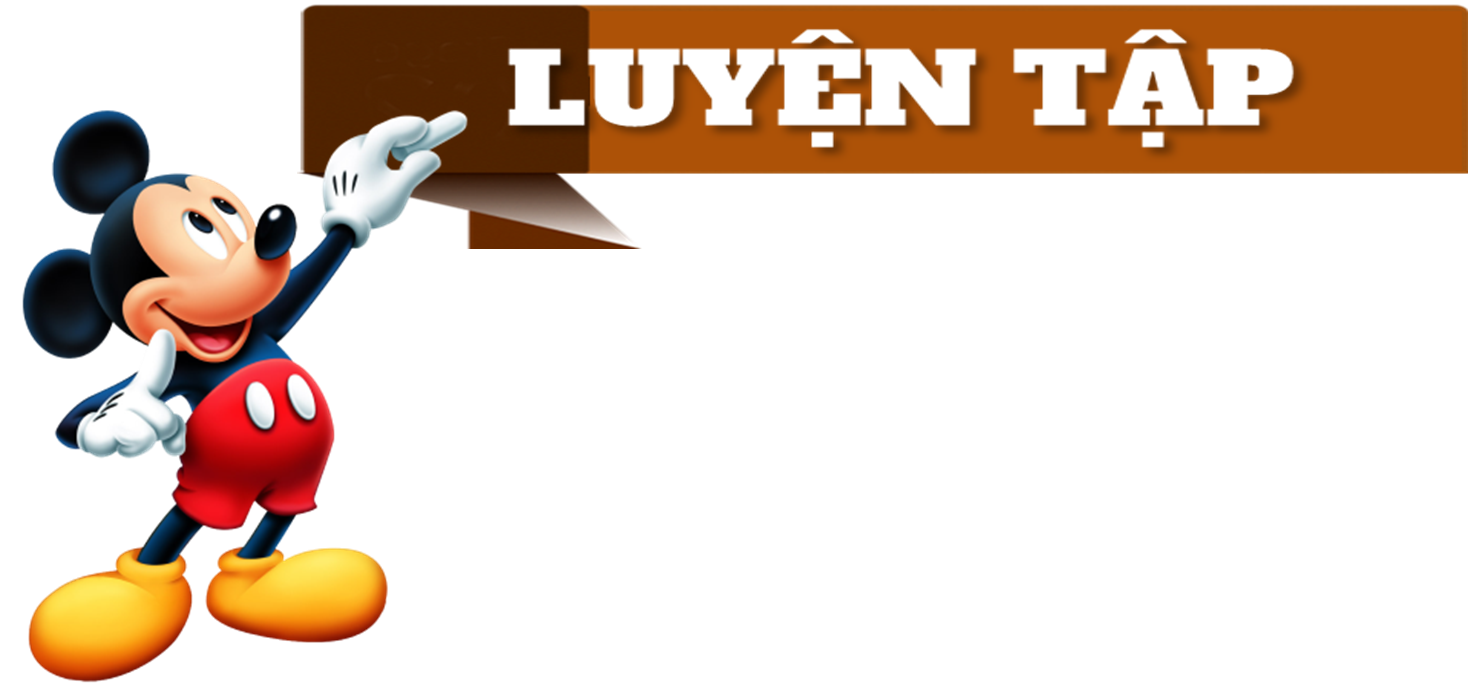 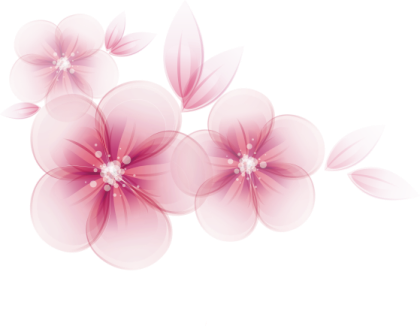 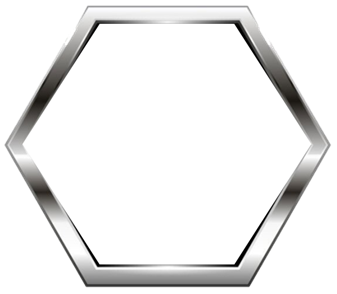 Tìm số trung bình, trung vị, mốt và tứ phân vị của mỗi mẫu số liệu sau đây:
a) Số điểm mà năm vận động viên bóng rổ ghi được trong một trận đấu :   9        8        15      8        20
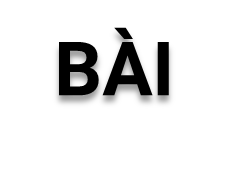 1
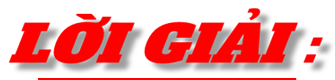 a. Số trung bình:
Mẫu số liệu sắp xếp theo thứ tự không giảm ta được:
8    8    9    15     20
Vì dãy số liệu này có 5 số liệu nên số trung vị là số ở chính giữa : 9
Số liệu xuất hiện nhiều nhất là 8 nên mốt của dãy số liệu là: 8
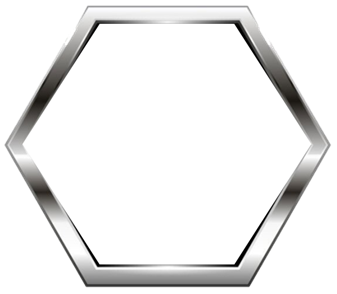 Tìm số trung bình, trung vị, mốt và tứ phân vị của mỗi mẫu số liệu sau đây:
b) Giá của một số loại giày (đơn vị nghìn đồng):
       350    300    650    300    450    500    300    250
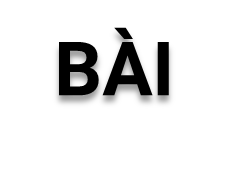 1
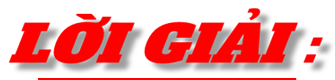 b. Số trung bình:
Mẫu số liệu sắp xếp theo thứ tự không giảm ta được:
250    300    300    300    350    450    500    650
Vì dãy số liệu này có 8 số liệu nên số trung vị là số trung bình cộng của hai giá trị ở chính giữa: (300 + 350):2 = 325
Số liệu xuất hiện nhiều nhất là 300 nên mốt của dãy số liệu là: 300.
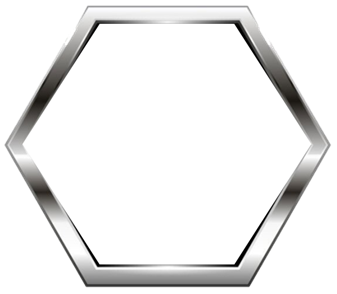 Tìm số trung bình, trung vị, mốt và tứ phân vị của mỗi mẫu số liệu sau đây:
c) Số kênh được chiếu của một số hãng truyền hình cáp:
       36      38      33      34      32      30      34      35
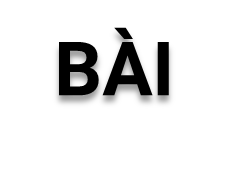 1
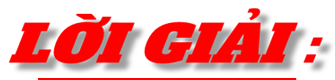 b. Số trung bình:
Mẫu số liệu sắp xếp theo thứ tự không giảm ta được:
30    32    33    34    34    35    36    38
Vì dãy số liệu này có 8 số liệu nên số trung vị là số trung bình cộng của hai giá trị ở chính giữa: (34 + 34):2 = 34
Số liệu xuất hiện nhiều nhất là 34 nên mốt của dãy số liệu là: 34
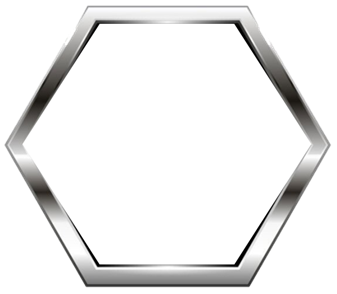 Hãy chọn số đặc trưng đo xu thế trung tâm của mỗi mẫu số liệu sau. Giải thích và tính các giá trị của số đặc trưng đó.
a) Số mặt trăng đã biết của các hành tinh:
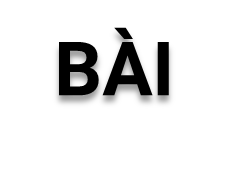 2
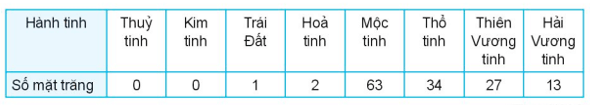 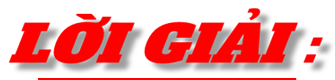 a) Mẫu số liệu đã cho có số 0; 1; 2 và 63 là các giá trị khác biệt và không có giá trị nào trùng nhau nên số trung vị là số đặc trưng đo xu thế trung tâm của mẫu số liệu đã cho.
Mẫu số liệu sắp xếp theo thứ tự không giảm ta được:
0    0    1    2    13    27    34     63
Vì dãy số liệu này có 8 số liệu nên số trung vị là số trung bình cộng của hai giá trị ở chính giữa: (2 + 13):2 = 7,5
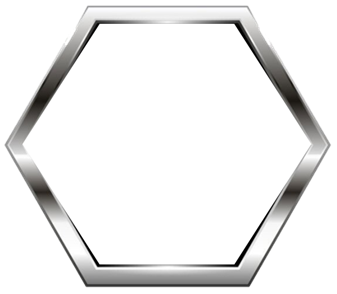 Hãy chọn số đặc trưng đo xu thế trung tâm của mỗi mẫu số liệu sau. Giải thích và tính các giá trị của số đặc trưng đó.
b) Số đường chuyền thành công trong một trận đấu của một số cầu thủ bóng đá :     32     24     20     14     23
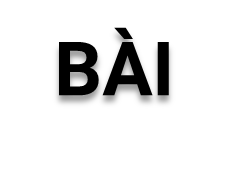 2
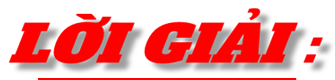 b) Mẫu số liệu này có các số liệu gần nhau và không có giá trị nào trùng nhau nên số trung bình là số đặc trưng đo xu thế trung tâm của mẫu số liệu đã cho.
Trung bình số đường truyền thành công trong một trận đấu của một số cầu thủ bóng đá là:
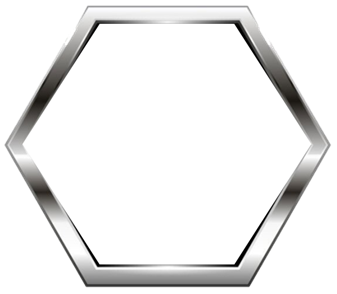 Hãy chọn số đặc trưng đo xu thế trung tâm của mỗi mẫu số liệu sau. Giải thích và tính các giá trị của số đặc trưng đó.
c) Chỉ số IQ của một học sinh:                60   72   63   83   68   74   90   86   74   80.
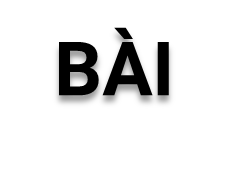 2
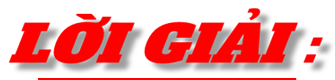 c) Mẫu số liệu đã cho không có số liệu nào quá khác biệt và không có giá trị nào trùng nhau nên số trung bình là số đặc trưng đo xu thế trung tâm của mẫu số liệu đã cho.
Chỉ số IQ trung bình của nhóm học sinh là:
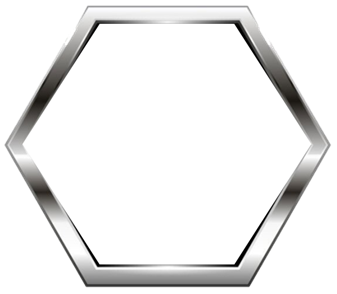 Hãy chọn số đặc trưng đo xu thế trung tâm của mỗi mẫu số liệu sau. Giải thích và tính các giá trị của số đặc trưng đó.
d) Các sai số trong một phép đo:           10   15   18   15   14   13   42   15   12   14   42.
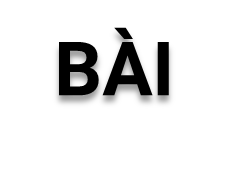 2
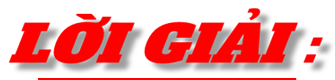 d) Mẫu số liệu đã cho có số 42 là giá trị khác biệt và có một vài giá trị trùng nhau nên mốt là số đặc trưng đo xu thế trung tâm của mẫu số liệu đã cho.
Ta có số 15 là số xuất hiện nhiều nhất trong dãy số nên mốt bằng 15
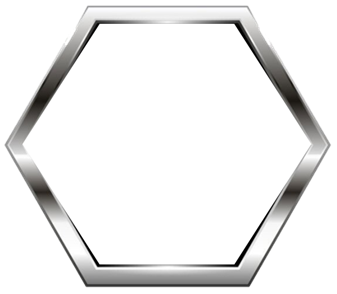 Số học sinh giỏi Quốc gia năm 2018 – 2019 của 10 trường Trung học phổ thông được cho như sau:   0  0  4  0  0  0  10  0  6  0.a) Tìm số trung bình, mốt, các tứ phân vị của mẫu số liệu trên.b) Giải thích tại sao tứ phân vị thứ nhất và trung vị trùng nhau.
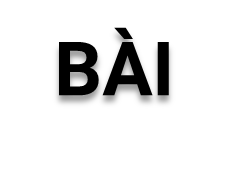 3
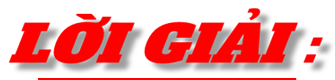 a) Trung bình số lượng học sinh giỏi Quốc gia của 10 trường Trung học phổ thông là:
Số 0 là số xuất hiện với tần số lớn nhất nên mốt của số  liệu là 0.
Sắp xếp theo thứ tự không giảm :  0; 0; 0; 0; 0; 0; 0; 4; 6; 10
Vì n = 10 là số chẵn nên Q2 là trung bình cộng của hai số chính giữa : Q2 = (0 + 0):2 = 0.
Ta tìm Q1 là trung vị của nửa số liệu bên trái Q2:   0; 0; 0; 0 ;0
Vậy Q1 = 0
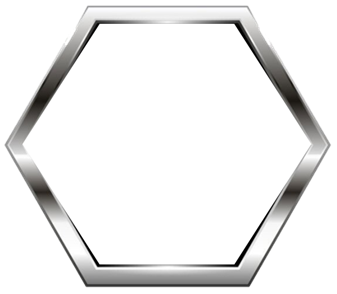 Số học sinh giỏi Quốc gia năm 2018 – 2019 của 10 trường Trung học phổ thông được cho như sau:   0  0  4  0  0  0  10  0  6  0.a) Tìm số trung bình, mốt, các tứ phân vị của mẫu số liệu trên.b) Giải thích tại sao tứ phân vị thứ nhất và trung vị trùng nhau.
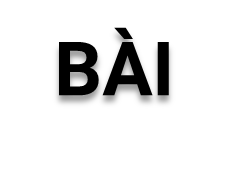 3
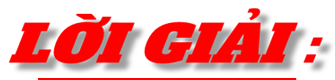 Ta tìm Q3 là trung vị của nửa số liệu bên phải Q2:   0; 0; 4; 6; 10
Vậy Q3 = 4
Tứ phân vị cho mẫu số liệu này là Q1 = 0; Q2 = 0, Q3 = 4.
b) Vì nửa số liệu bên trái toàn bộ bằng 0 nên tứ phân vị thứ nhất của dãy số liệu bằng 0 và bằng trung vị.
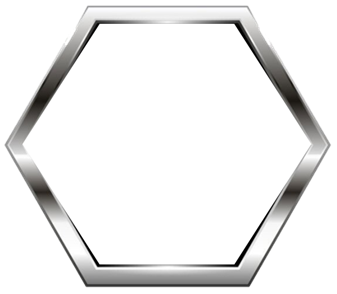 Bảng sau đây cho biết số chỗ ngồi của một số sân vận động được sử dụng trong Giải Bóng đá Vô địch Quốc gia Việt Nam năm 2018 (số liệu gần đúng).
Các giá trị số trung bình, trung vị, mốt bị ảnh hưởng thế nào nếu bỏ đi số liệu chỗ ngồi của Sân vận động Quốc gia Mỹ Đình?
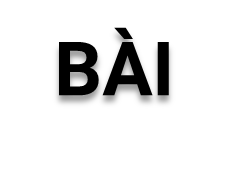 4
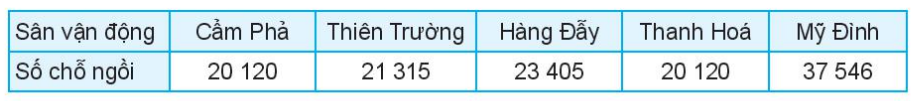 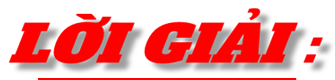 Số chỗ ngồi trung bình của một sân vận động được sử dụng trong Giải Bóng đá Vô địch Quốc gia Việt Nam là:
Sắp xếp theo thứ tự không giảm: 20120 ; 20120 ; 21315 ; 23405 ; 37546.
Vì n = 5 là số lẻ nên số trung vị của dãy số liệu là số chính giữa là: 21315.
Số 20120 là số xuất hiện nhiều nhất nên mốt của số liệu là 20120.
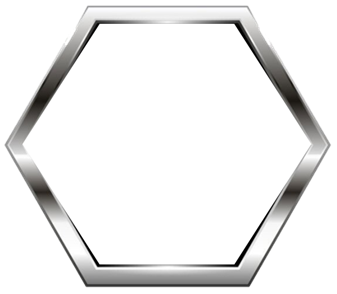 Bảng sau đây cho biết số chỗ ngồi của một số sân vận động được sử dụng trong Giải Bóng đá Vô địch Quốc gia Việt Nam năm 2018 (số liệu gần đúng).
Các giá trị số trung bình, trung vị, mốt bị ảnh hưởng thế nào nếu bỏ đi số liệu chỗ ngồi của Sân vận động Quốc gia Mỹ Đình?
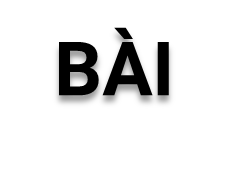 4
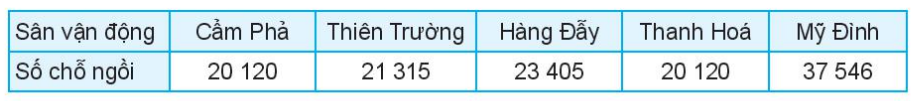 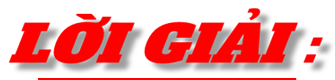 Nếu bớt đi số liệu sân Mỹ Đình thì số chỗ ngồi trung là :
Sắp xếp theo thứ tự không giảm:  20120 ; 20120 ; 21315 ; 23405.
Vì n = 4 là số chẵn nên số trung vị của dãy số liệu là trung bình cộng hai giá trị chính giữa là: (20120 + 21315) : 2 = 20717,5.
Số 20120 là số xuất hiện nhiều nhất nên mốt của số liệu là 20120.
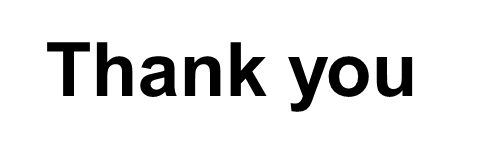 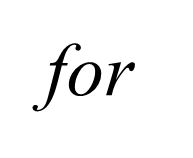 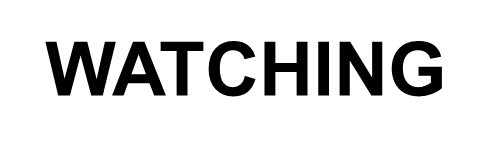